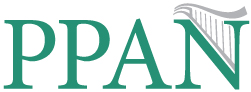 Spatial planning and the need for institutional change
Dr. Seán Ó’Riordáin
Chairman
Public Policy Advisors Network
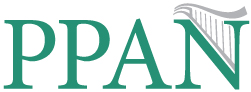 Overview
Introduction
Environmental Challenges
The ongoing need for reform of the Local Government System
Conclusions and Recommendations
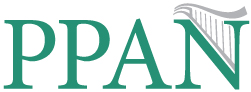 Local Government in Ireland
Limited mandate
Existing local government reforms
Perception of a limited democratic role
Levels of trust and civic engagement an on-going challenge
Need for improved local to national policy process and framework
...but still very important because...
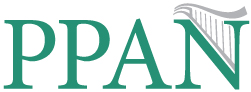 Local Government in Ireland
Underpinning local identity
Provides the only local democratic platform
Delivers local and national services
Leads local economic and community development
Raises local taxes
...and critically...provides for the long-term planning of our communities...
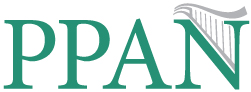 Spatial planning in Ireland
The National Spatial Strategy
...some successes but...
Limited embedding into national policy perspective
Timing of the Strategy
Challenge of national development plan/exchequer finance process integration
Limited cohesion with the local government reform process
...but still an over riding need for long-term spatial perspective in Ireland...due to renewed growth
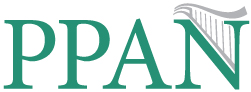 On-going Challenges
Civic engagement and participation
Adequate/uneven evidence base
Understanding intangible features of identity into a rigorous policy framework
Integration of spatial planning with the management of the environment in a growing economy
Competing demands of an urbanised state and rural development
Need for tools to allow for proper policy development
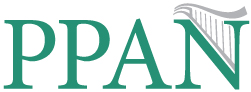 Local Government
Is the current system fit for purpose?
Need to have rural and urban competences underpinned by  21st century structures?
Need for separate Gateway institutional settings?
Lack of an informed debate to date
Citizen centred service delivery
Performance and management
Leadership and transition
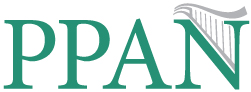 Local government reform
Change the only constant...
Internal competences and skills
Oversight and scrutiny
Balancing efficiency and effectiveness with local democracy
Localisation versus national direction
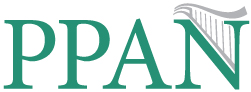 Conclusions and key messages
A robust and substantive debate about what Ireland is to look like in 2035 is now required
What role for local government?
Cities to become more effective drivers of regional economies
Rural development focused on rural communities
Gateway cities also need more financial autonomy
Start a full and frank debate on how the local government system is to be re-configured